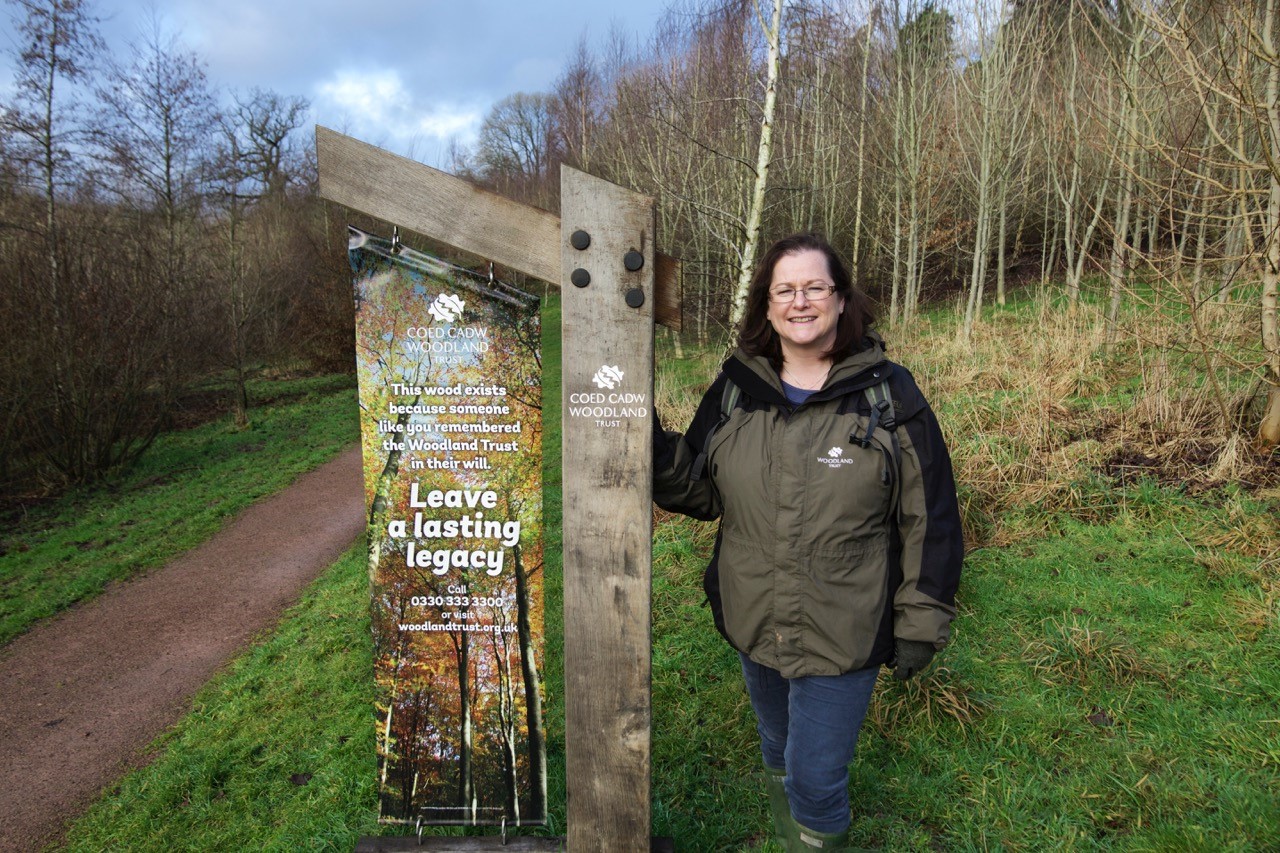 A community owned National Forest               

Natalie Buttriss
Director – Cyfarwyddwraig
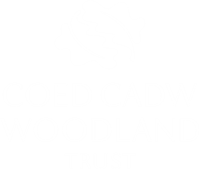 What do we mean by a forest?
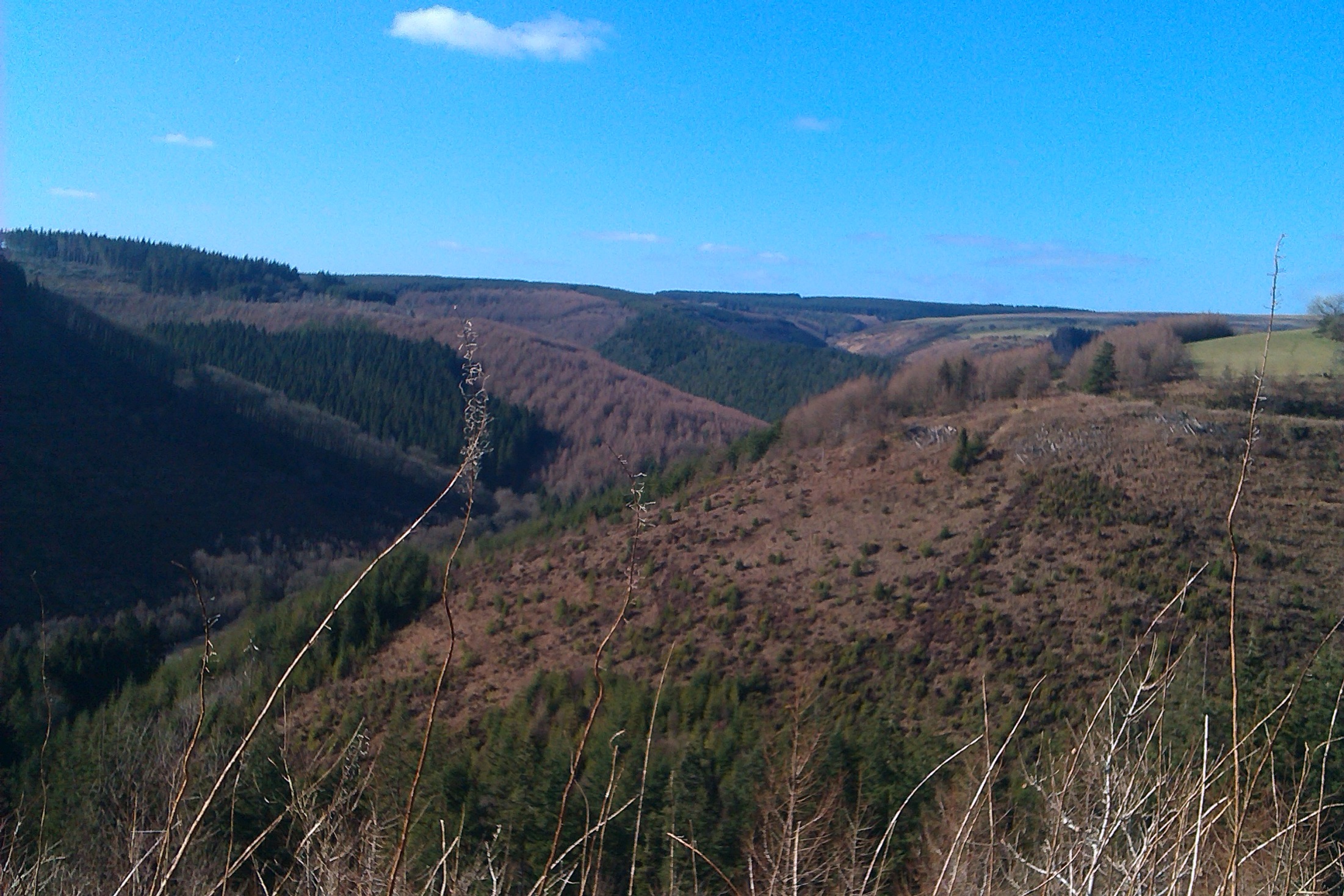 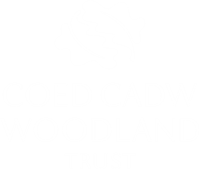 [Speaker Notes: History versus modern definition:

Brechfa Forest - modern name for part of the ancient Glyn Cothi Forest, managed for centuries by local people to provide building materials, products, fuel and grazing – a mix of habitats (now part of the PFE and designated as a PAWS).

Caution re use of the word forest:

Learning the best from other UK forests
Making it a Fforest….(Mabinogian)

Usually word used to describe a large area of woodland as well as the ‘public forest estate’, managed by NRW on behalf of the government… There is endless debate over the definition!]
Why now?
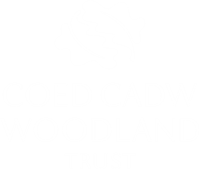 The WT vision
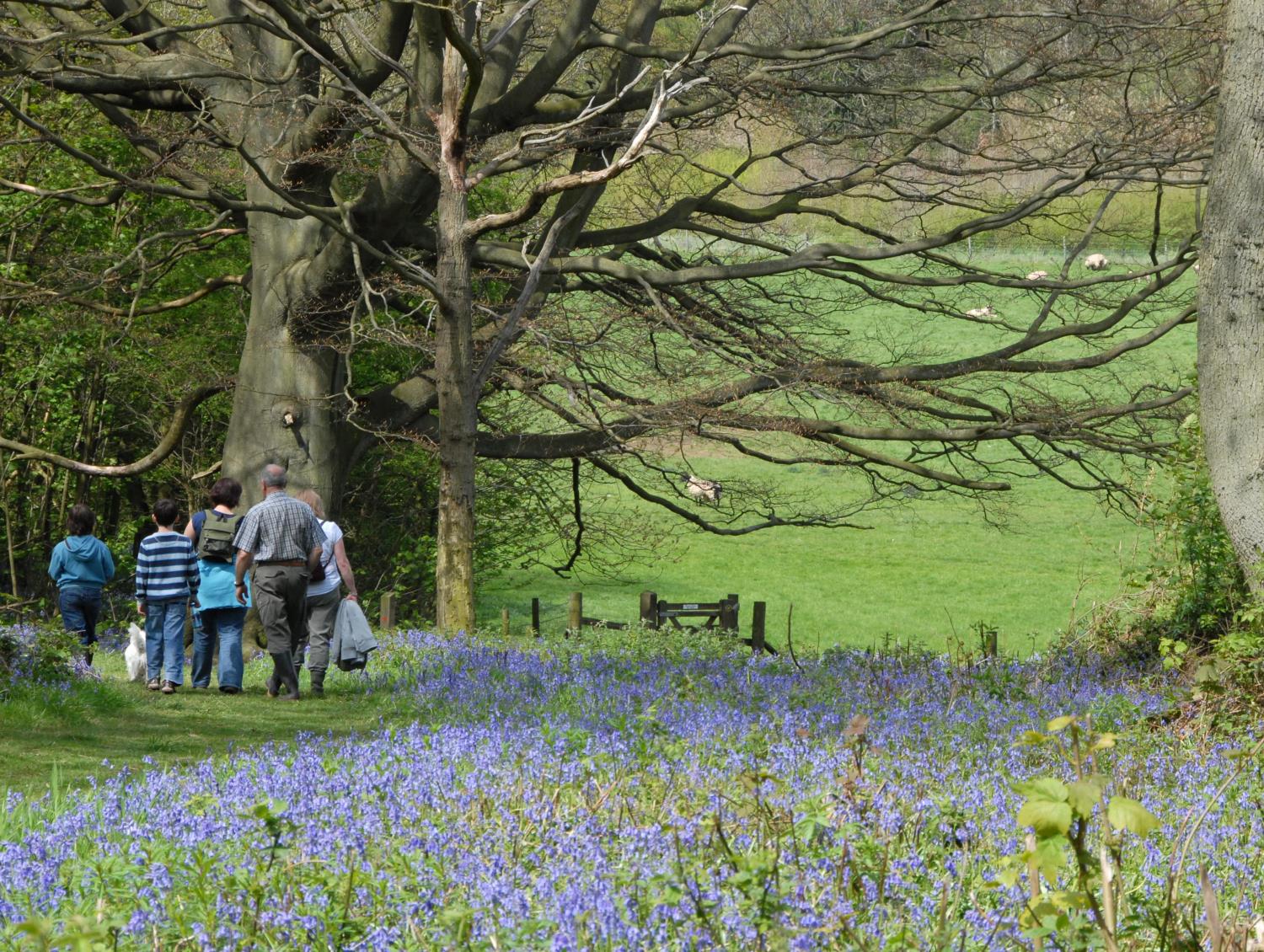 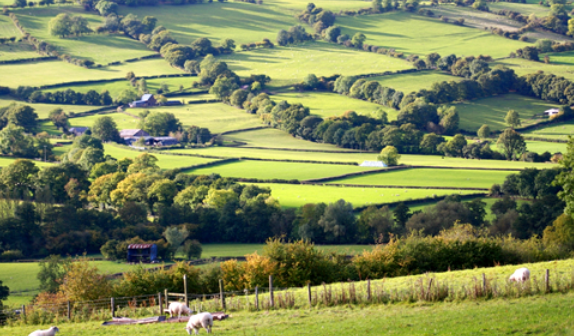 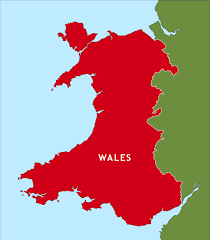 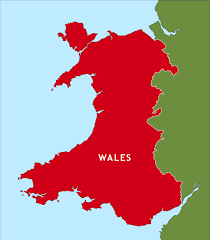 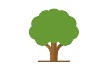 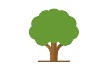 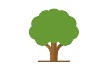 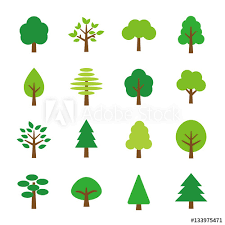 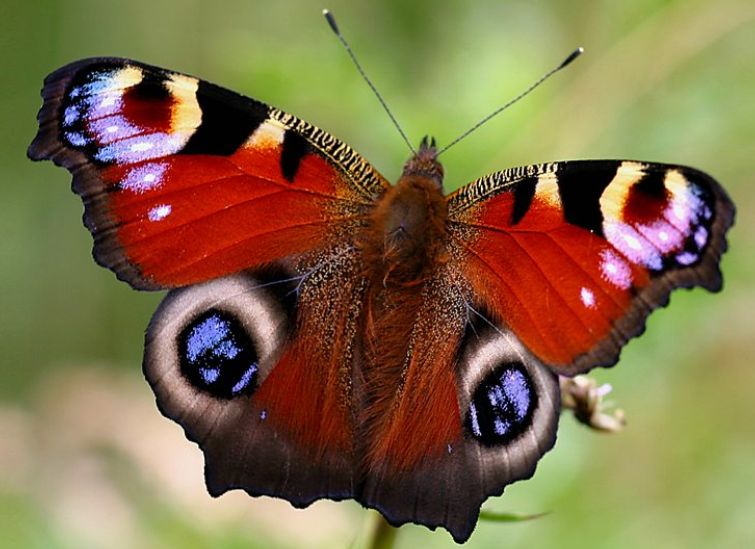 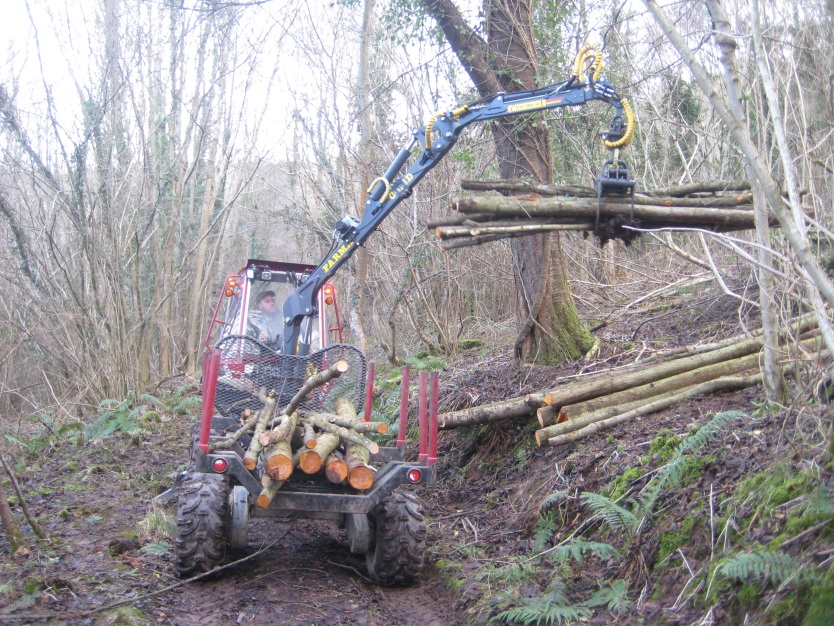 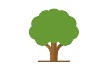 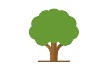 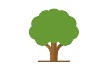 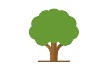 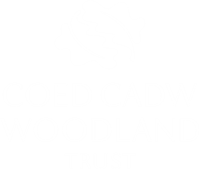 Bold and Ambitious
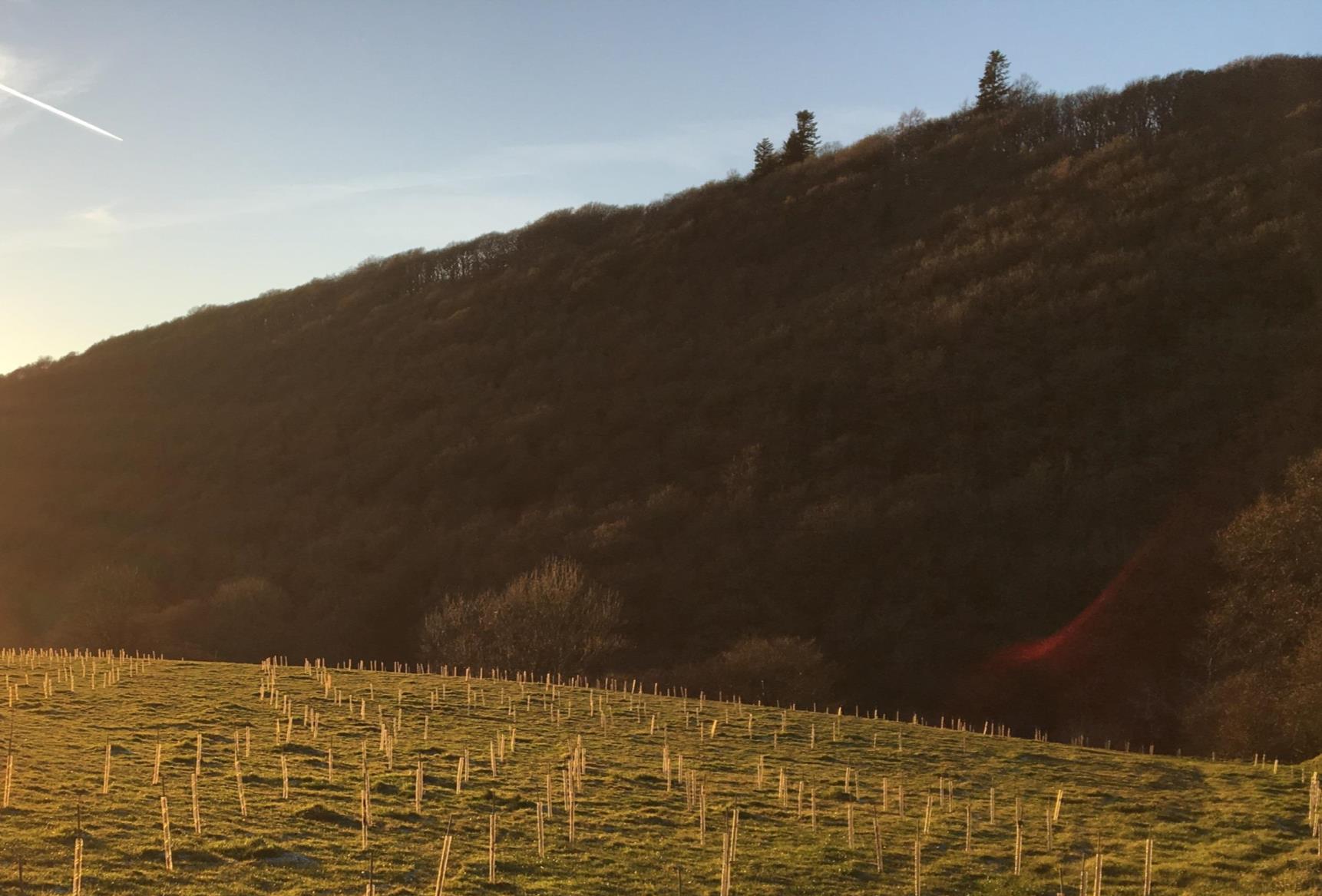 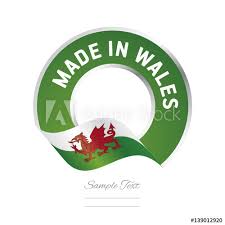 Connected
Urban and rural
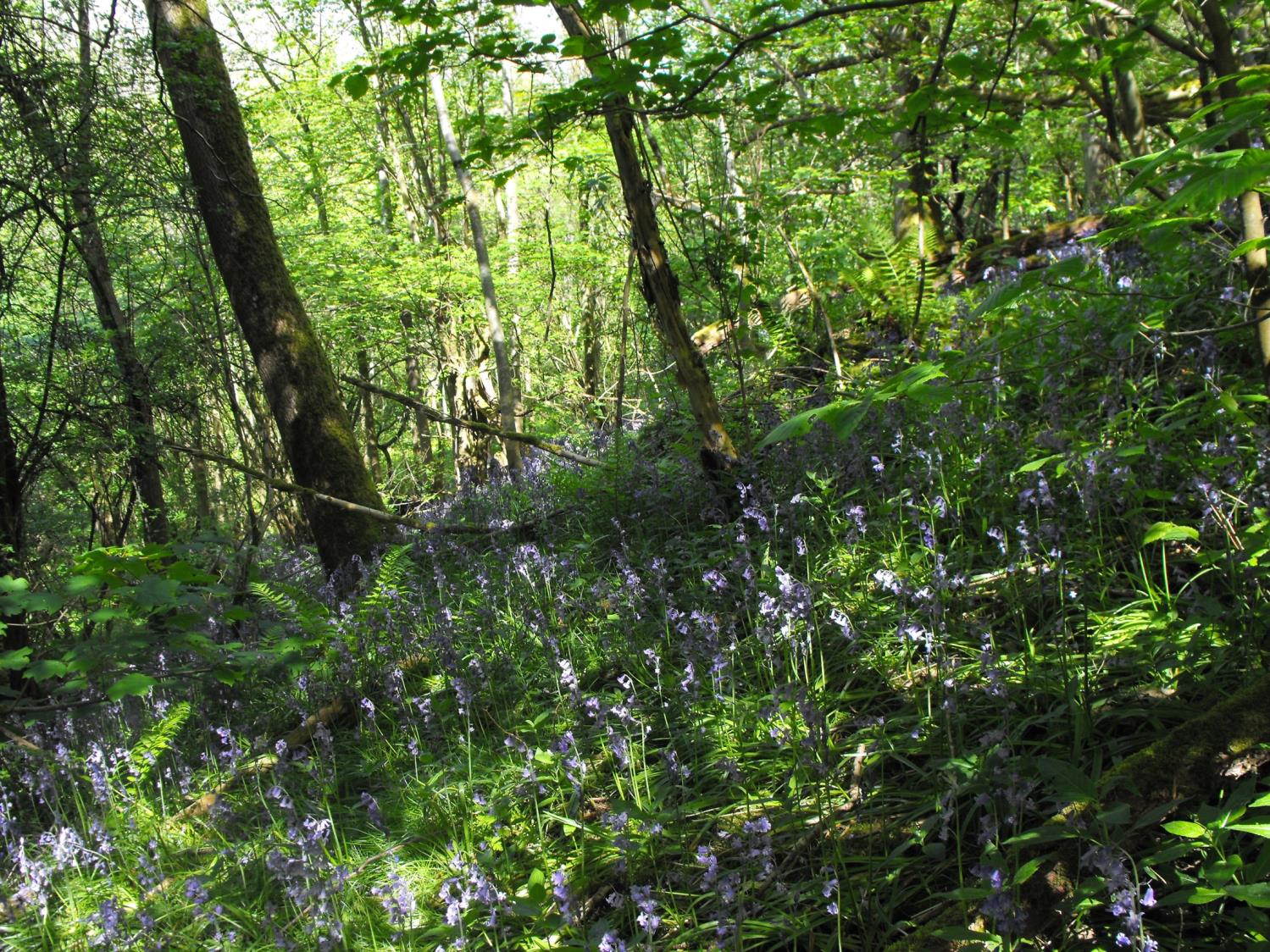 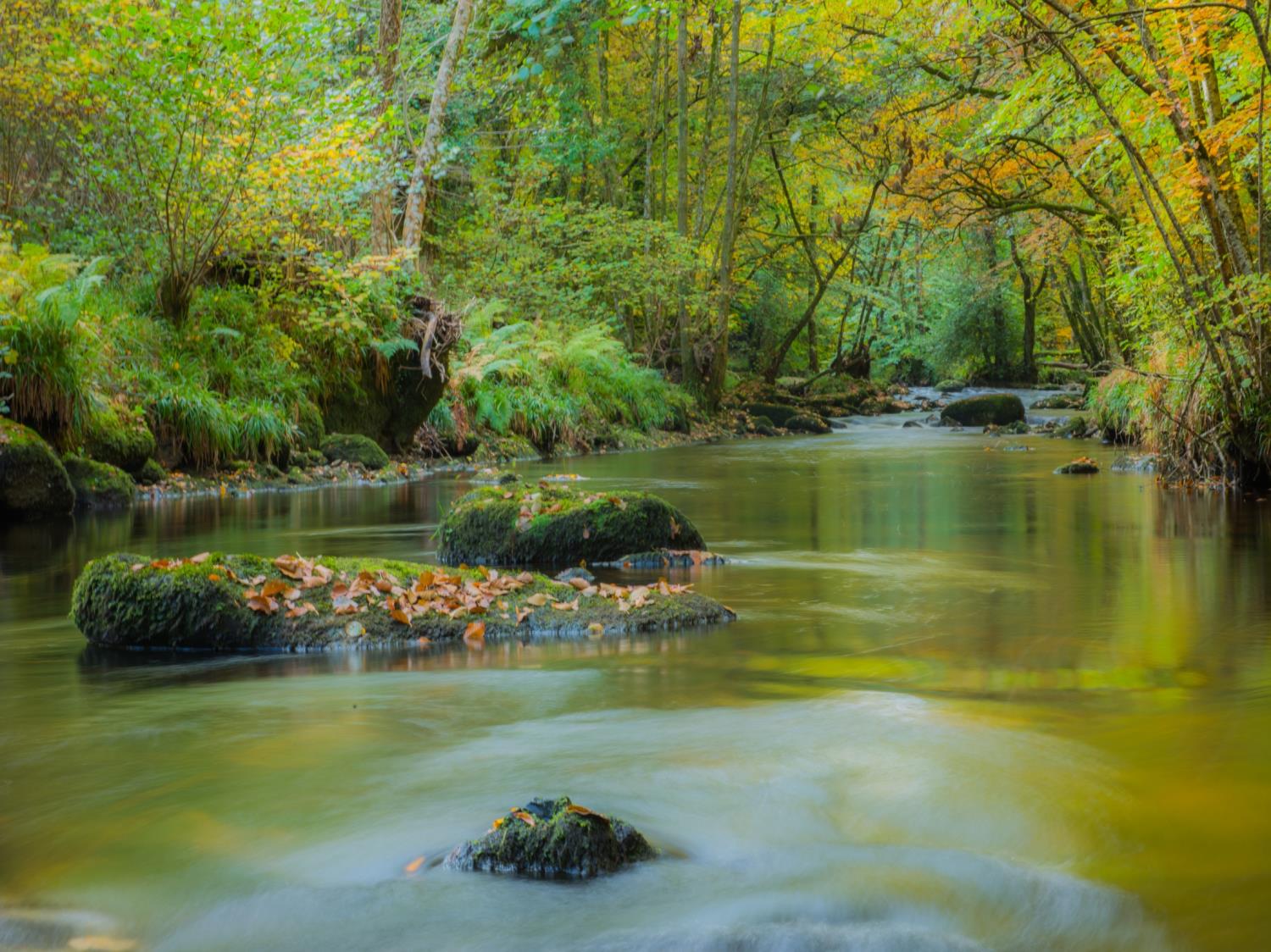 Multi-benefits
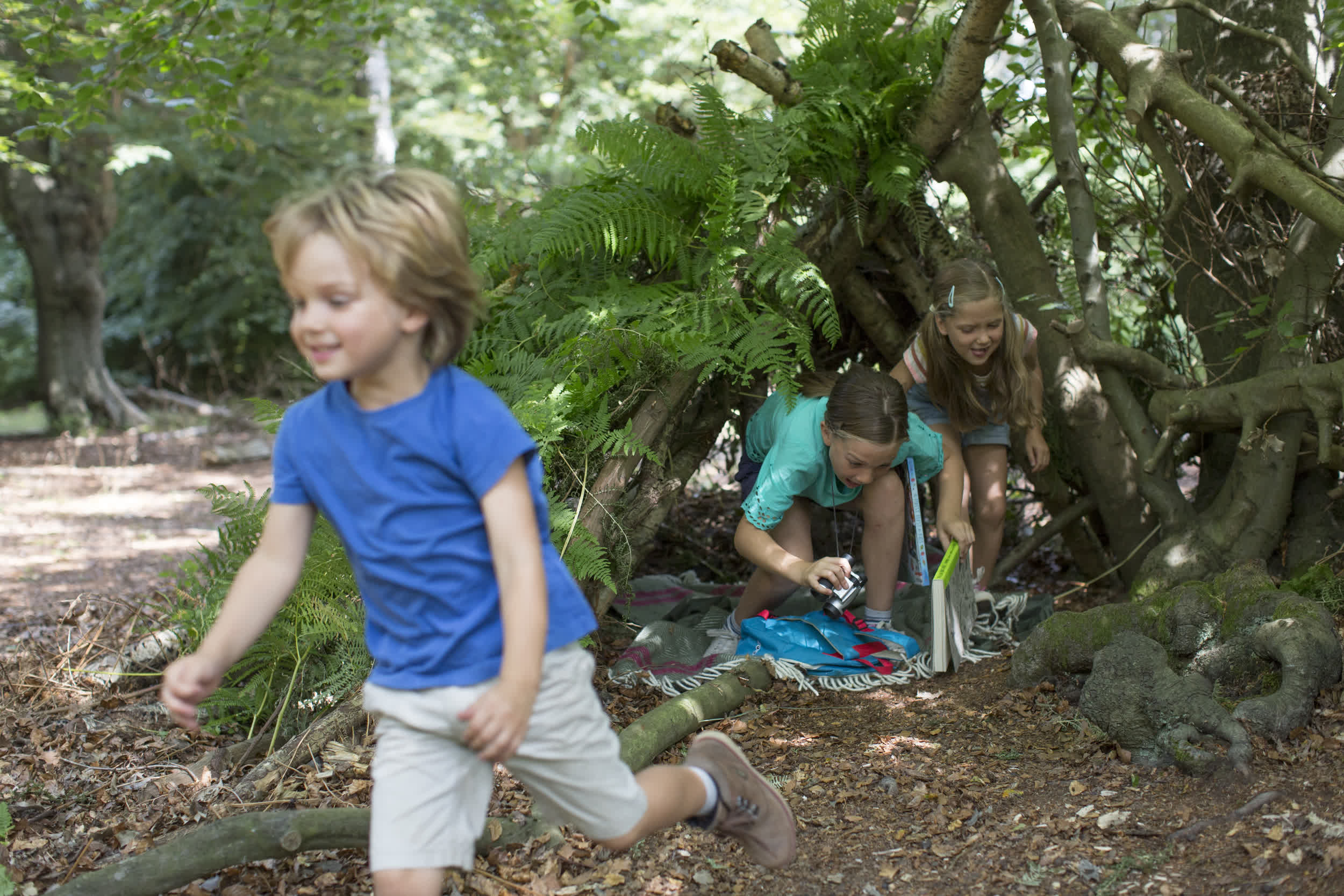 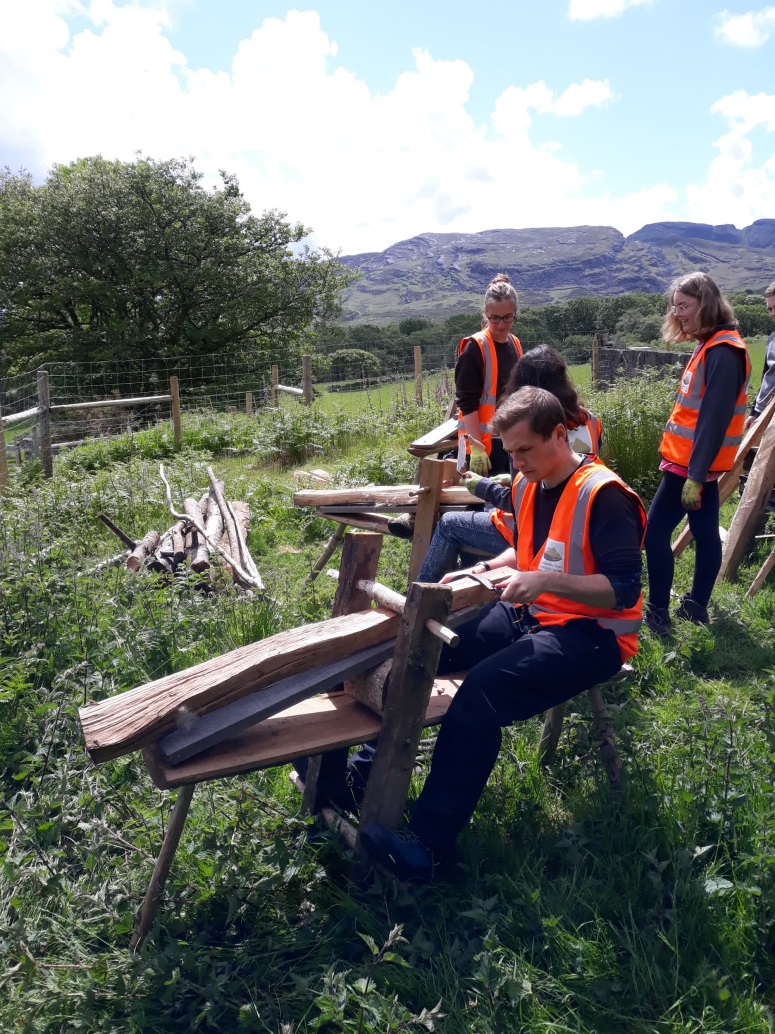 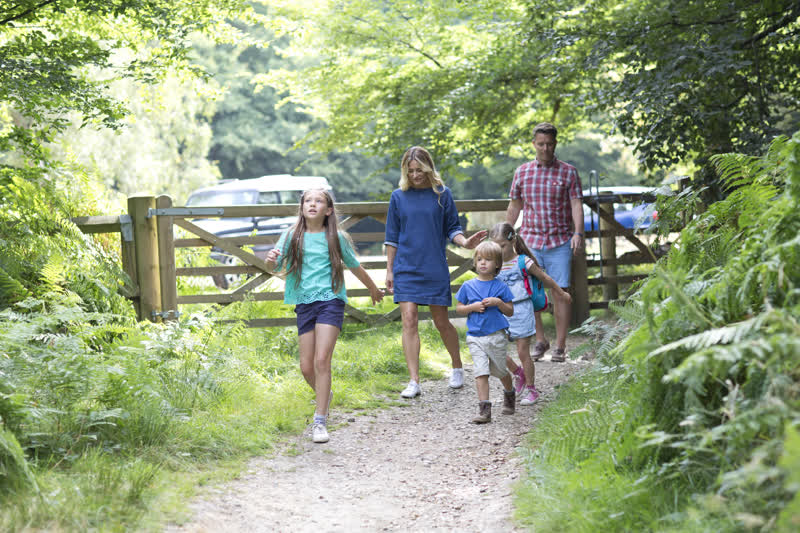 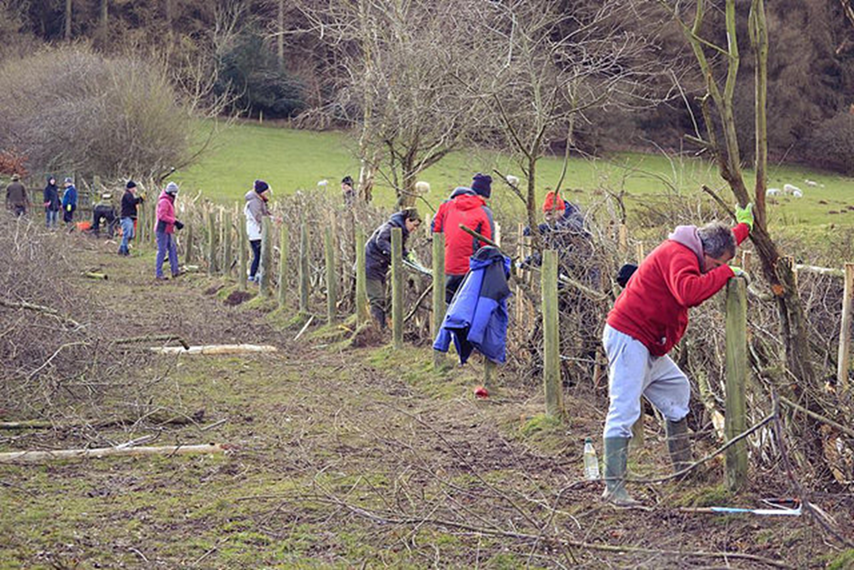 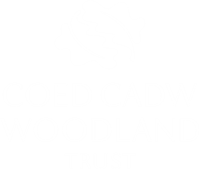 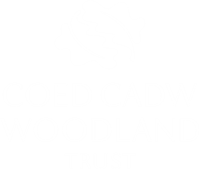 Multi-sector – Multi-funded
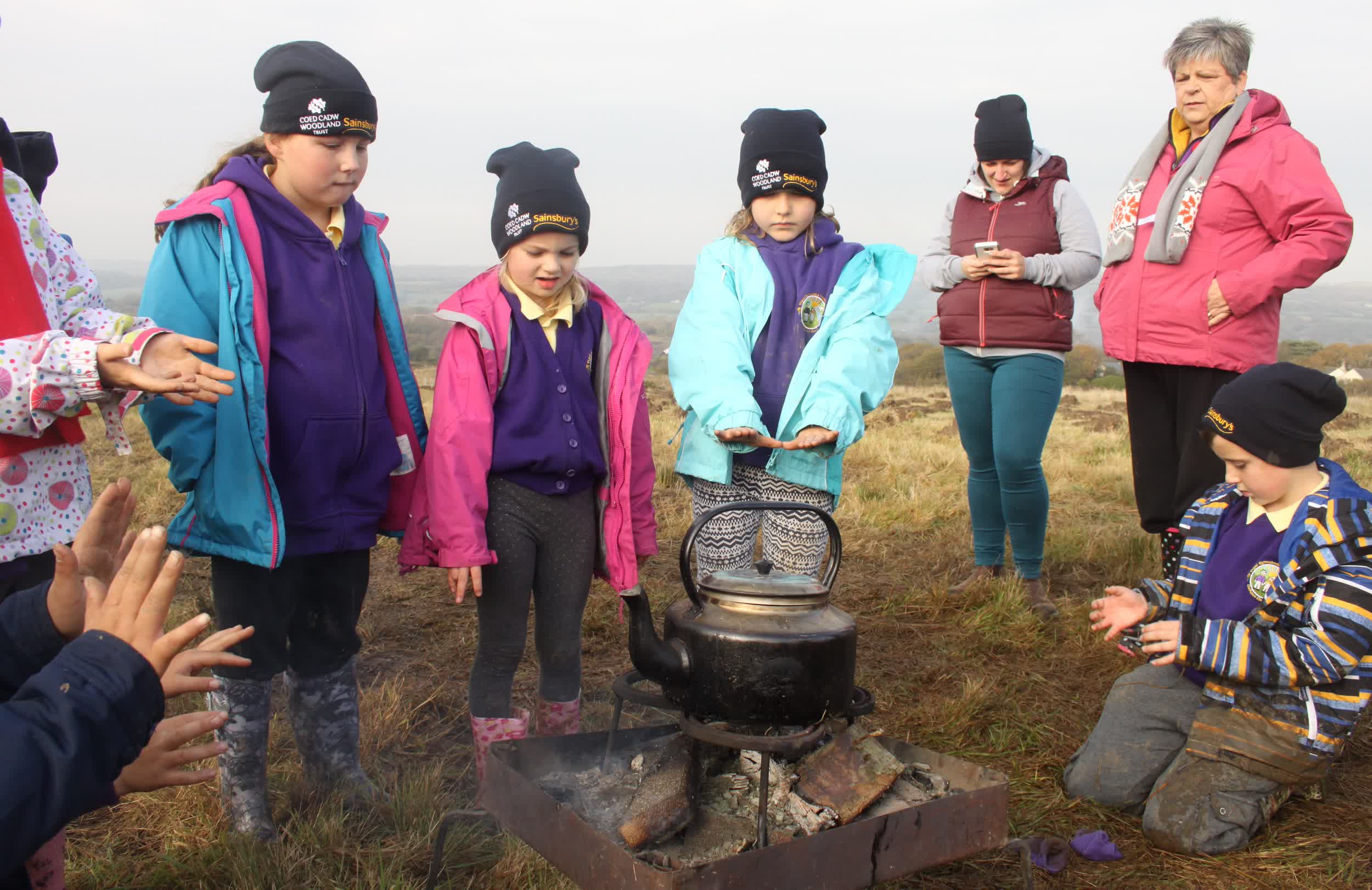 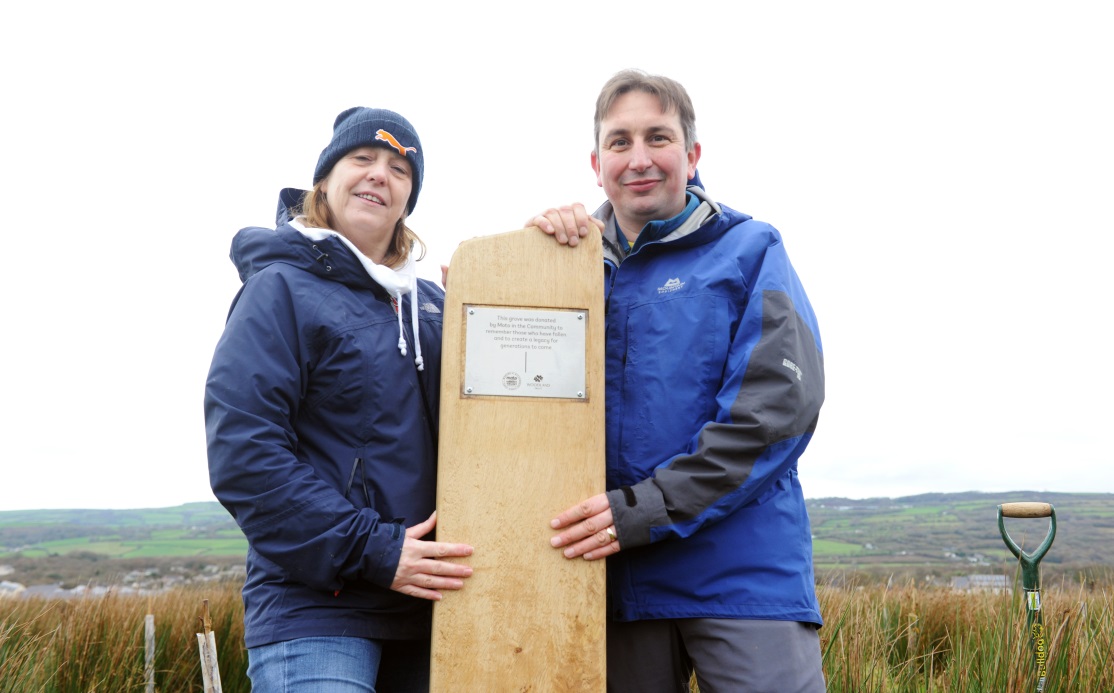 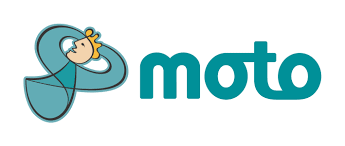 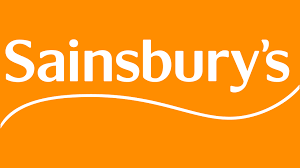 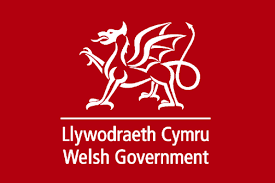 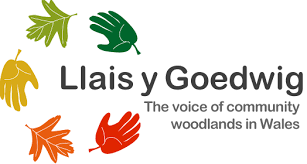 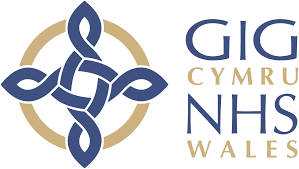 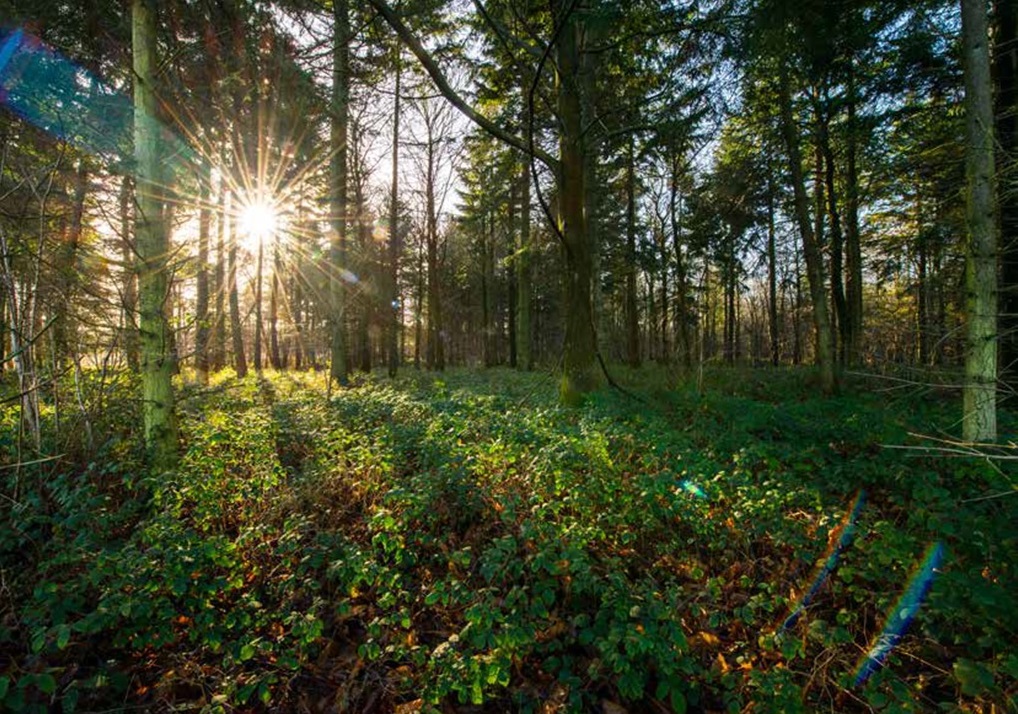 What next?
Diolch
Thank you
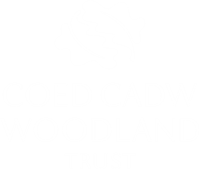